Community Legal Centres Queensland Projects Update
29 October 2018
What have we been working on?
Regional Service Planning

CLC Data Definitions Consistency Project

Sector Digital Strategy

Accreditation Update

Staff Supervision and Support
CLCQ Projects Update – October Leadership Forum | 2
[Speaker Notes: Regional Service Planning (Rosslyn) 
CLC Data Definitions Consistency Project (Carly) 
Sector Digital Strategy (Carly) 
Accreditation Update (Penny) 
Staff Supervision and Support (Rosslyn)]
Regional Service Planning
Trial regions completed – Moreton and Ipswich

3 regions in progress:
Cairns
Mackay 
South West Queensland
CLCQ Projects Update – October Leadership Forum | 3
Regional Service Planning
CLCQ Projects Update – October Leadership Forum | 4
Data Definitions Consistency Project
Project outcomes: CLCs collect, understand and use accurate and consistent data and information about the services they deliver, to inform their service planning and service provision decisions

Project deliverables: 
CLC Data Interpretation and Entry Guide: a set of agreed data definitions and business rules for how CLCs interpret the National Data Standards for Legal Assistance Services
A training program to embed a strong understanding across the CLC sector about the Guide
Updated CLASS User Guide, RMG and other CLC resources to reinforce and facilitate the usage of the agreed data definitions and Business Rules (which clarify counting and subsuming rules in CLASS)
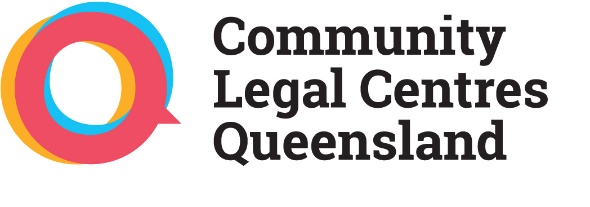 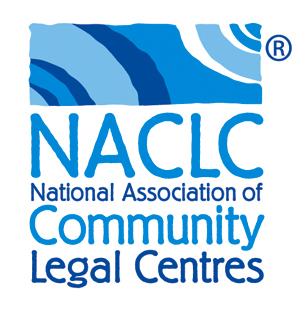 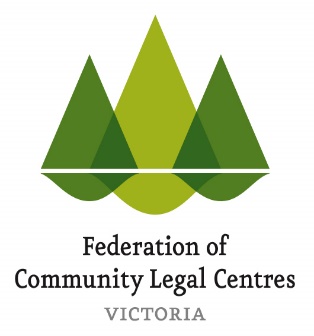 CLCQ Projects Update – October Leadership Forum | 5
[Speaker Notes: As you know, the NPA requires state governments to ensure that accurate CLC data is reported to the Cth. However, the Cth Govt’s National Data Standards Manual (DSM), coinciding with the transition to CLASS, has created challenges for CLCs to enter data on their service provision. 

In July 2018, CLCQ, NACLC & the Federation of CLCs in Victoria commenced working on a collaborative national data consistency project. 

The goal is to ensure CLCs have clear and simple direction when entering services related data – the DSM is not a useful guide for entering data because it encompasses service definitions, general data definitions and numerous complex business rules, all which need to be understood and habitually applied across a network of 1000 ever evolving CLASS data entry users who are generally in time poor situations.  

36 CLCs have participated in an in-depth consultation (10 in Qld, 14 in Vic, 12 in NSW). In Qld: Cairns, Caxton, Bayside, Pine Rivers, Townsville, EDO Qld, Tenants Qld, ATSIWLSNQ, QAI & LawRight (thank you!). There are some clear issues with data definitions and counting emerging in our CLC consultations. 

We therefore propose to develop 2 resources, underpinned by a training program for CLCs: 
Resource 1 – CLC Data Interpretation and Entry Guide
Resource 2 – Business Rules]
Data Definitions Consistency Project
CLCQ Projects Update – October Leadership Forum | 6
[Speaker Notes: Over the coming weeks, NACLC will start talking with a selection of CLCs in WA, SA, Tasmania, ACT and NT. We are also talking to a sample of FVPLS, and are in dialogue with CLC State Program Managers.

The AGD has also reconvened the Data Standards Working Group, which will meet on 14 November 2018, this may be an opportunity to identify appetite for clarification or revision of some parts of the DSM. CLCQ and NACLC will be attending the teleconference together with Legal Aid Commissions, ATSILS and FVPLS representatives. 

The next phase is to finalise the CLC Data Interpretation and Entry Guide and Business Rules, incorporate into CLASS and RMG, then develop and deliver training across the country. 

Training – we propose to deliver a webinar and a face-to-face session at our conference in March. NACLC will subsidise one training session in each state. 

An option for further fact-to-face CLASS and DSM training might include a ‘train the trainer’ model so you can take it back to your centre/help other centres. 

Come and see me afterwards so we can work out a plan that suits you!]
Sector Digital Strategy
Context: 
Identified need for sector to improve its adoption and usage of technology 
Review of technology needs and challenges, with a view to developing a sector-wide strategy for digital change
Why a digital strategy? 
Get value from CLC investment in technology by focusing on priorities with a clear positive impact 
Plan and deliver the right technology solutions at the right time 
Identify costs savings and efficiencies, gain better control & build a holistic view of technology
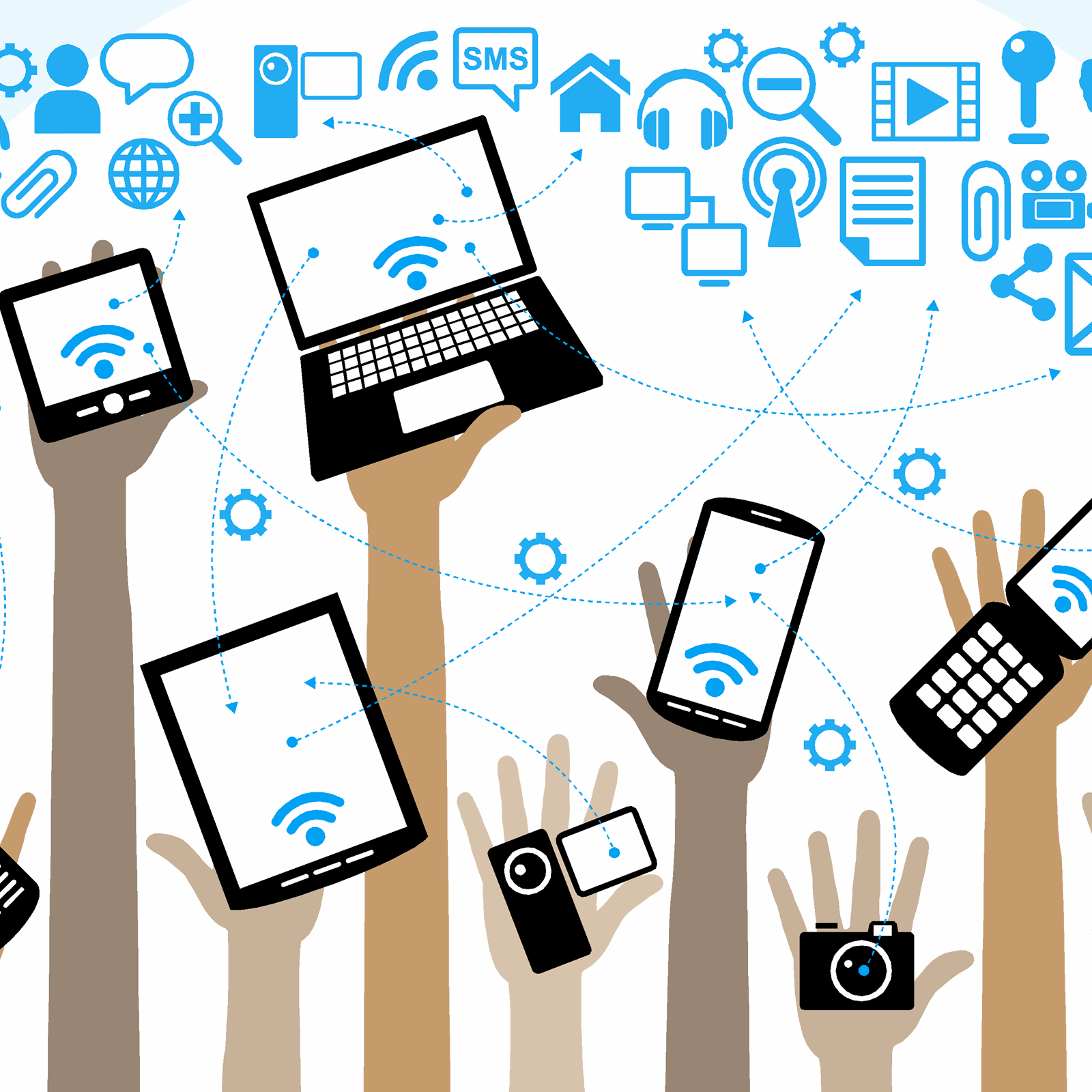 CLCQ Projects Update – October Leadership Forum | 7
[Speaker Notes: Context: 
Identified need for sector to improve its adoption and usage of technology 
CLCQ seeks to undertake a review of technology needs and challenges, with a view to developing a sector-wide strategy for digital change

Why a digital strategy? 
Get value from CLC investment in technology by focusing effort (time, resources & energy) on priorities that have a clear positive impact on our organisations and stakeholders 
Plan and deliver the right technology solutions at the right time – whilst managing the pace of technical change for staff and volunteers 
Identify costs savings and efficiencies opportunities, gain better control
Build a holistic view of technology – taking into account people and processes, not just systems and tools]
Sector Digital Strategy
Key challenges and opportunities: 
Reliance on manual processes, ad hoc usage of new technology (eg apps) 
Often a short term approach to identification, assessment and use of the most appropriate technology
Limited resources and access to expertise within the sector 
Need to take into account separate organisations with different needs, resources and capacity 
Need to find balance between local and national approaches and opportunities
https://www.mentimeter.com/ 
Enter code on your phone to vote: 59 49 34
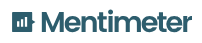 CLCQ Projects Update – October Leadership Forum | 8
[Speaker Notes: How to vote on different question types in Mentimeter:
Multiple Choice: Voting on a Multiple Choice question is very straightforward - the participant selects the option(s) and submits
Word Cloud: When the participant inputs words to a Word Cloud, every line counts as one entry. Words separated by a space will therefore be recognized as one single entry. You can set the number of entries available for voters when creating the question

Questions: 
How do you feel when you think about ‘Technology and CLCs’?
What kinds of technology changes would you implement, if you could? 
Do you have plans to undergo technology changes in the next year? 
What’s stopping you? 
What could help support this work? 
How could you contribute? 

Next steps? 
Workshop: Thursday 15 November, 12:30pm-4:30pm (including lunch)
Put your name and contact details on the sign on sheet if you’d like to attend the workshop or be involved]
Accreditation Update
Changes to the NAS 
Phase 3 of the NAS starts in March 2019
A cross-sector working group has undertaken a limited review of the scheme during 2018. 
Changes recommended by the Working Group and supported by the sector (via a sector-wide survey) recently approved by NACLC Board and Advisory Committee
CLCQ changes
CLCQ will be changing the way it manages and delivers the scheme by moving to a ‘team-based’ approach
CLCQ Projects Update – October Leadership Forum | 9
Accreditation Update
Phase 3 Changes
Introducing two ‘streams’ of assessment and reporting
Removal of ‘grace periods’ for attainment of Primary Requirements
Completion of Phase 2 Improvement Plan a prerequisite 
Minor revisions to the Standards and Requirements (risk; communications; Section B Provision of Legal and Related Services; Accessibility, diversity and inclusion)
More targeted evidence  - core documents
Surveys of staff/volunteers and Board/MC members
CLCs developing their own Improvement plans
Reduced progress reporting, introduction of progress meetings
Aligning NAS assessment and RMG cross-check processes
CLCQ Projects Update – October Leadership Forum | 10
Accreditation Update
CLCQ Team Based Approach 
Increasing maturity in quality assurance and continuous improvement within CLC sector
Timely for CLCQ to consider how it approaches delivery of accreditation services
Accreditation is integral to sector sustainability work 
Deeper and richer relationships with all members –  capacity building, tailored support, building sector connectivity and information sharing
MC recognises benefits of harnessing the collective wisdom, and a program structure that better supports sustainability of the accreditation function
CLCQ Projects Update – October Leadership Forum | 11
Accreditation Update
Team-based approach (cont)

So what does this really mean?...
…that its no longer just Penny, but James, Rosslyn and Carly too! 

Each person will have a portfolio of centres to assist on NAS matters
So your contact for accreditation – including for progress reporting – may be changing
CLCQ Projects Update – October Leadership Forum | 12
Accreditation Update
We will be in touch…

…over the next couple of weeks with more information about the Phase 3 changes and the CLCQ team approach to accreditation
This will include advising you of your NAS contact person
In the meantime, do you have questions? Then… 
chat to us during the Forum, 
send an email to Penny, Carly, Rosslyn or James, 
Give one of us a call
CLCQ Projects Update – October Leadership Forum | 13
Something to think about over a drink tonight
CLCQ Projects Update – October Leadership Forum | 14
Staff Supervision and Support: The Good, the Bad and the Ugly
A conversation you want to have with others
Questions you want answered
Information you want to share
A project you want help on
A dilemma you are working through
Something that has worked well
A lesson that has been learnt
CLCQ Projects Update – October Leadership Forum | 15
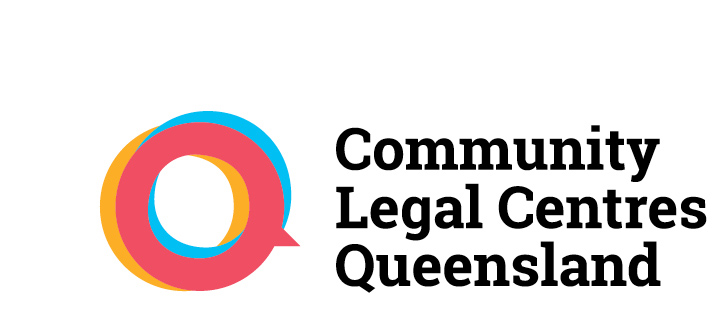 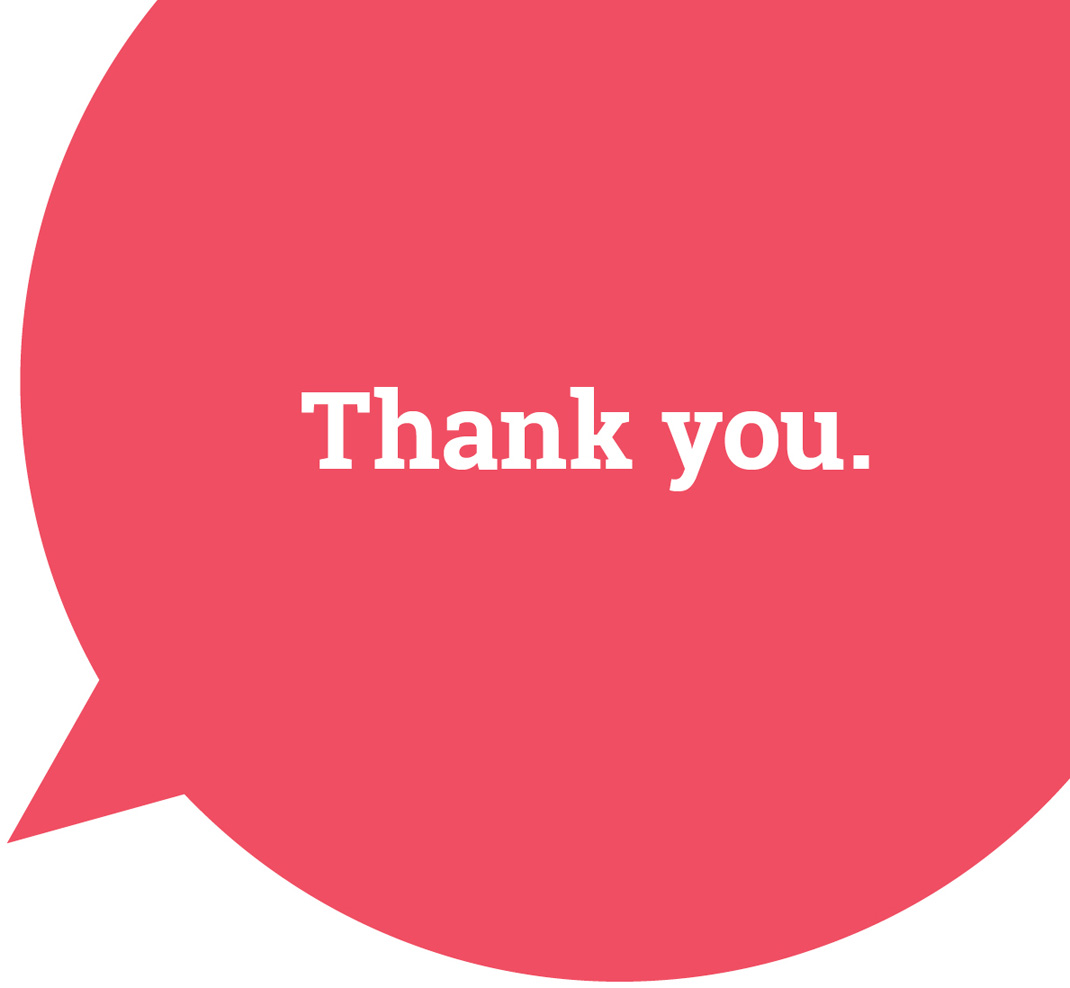 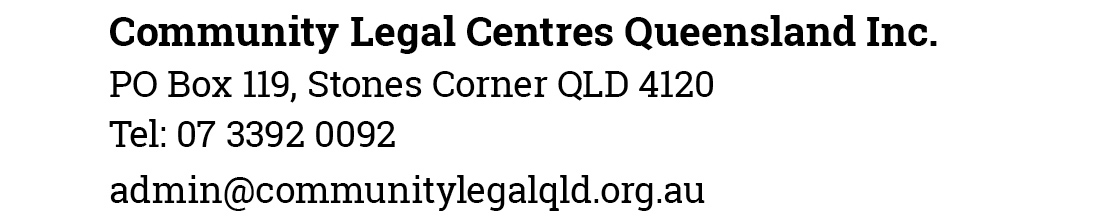 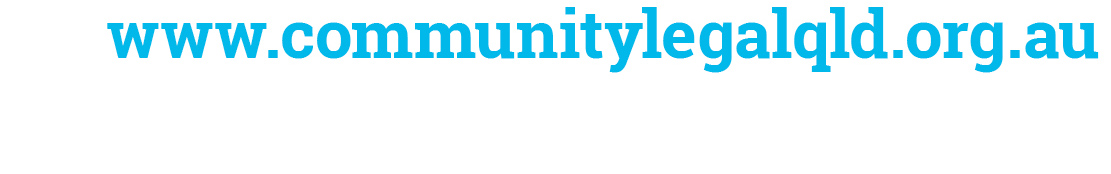 Presentation Title and Footer Information (change on Master page) | 2